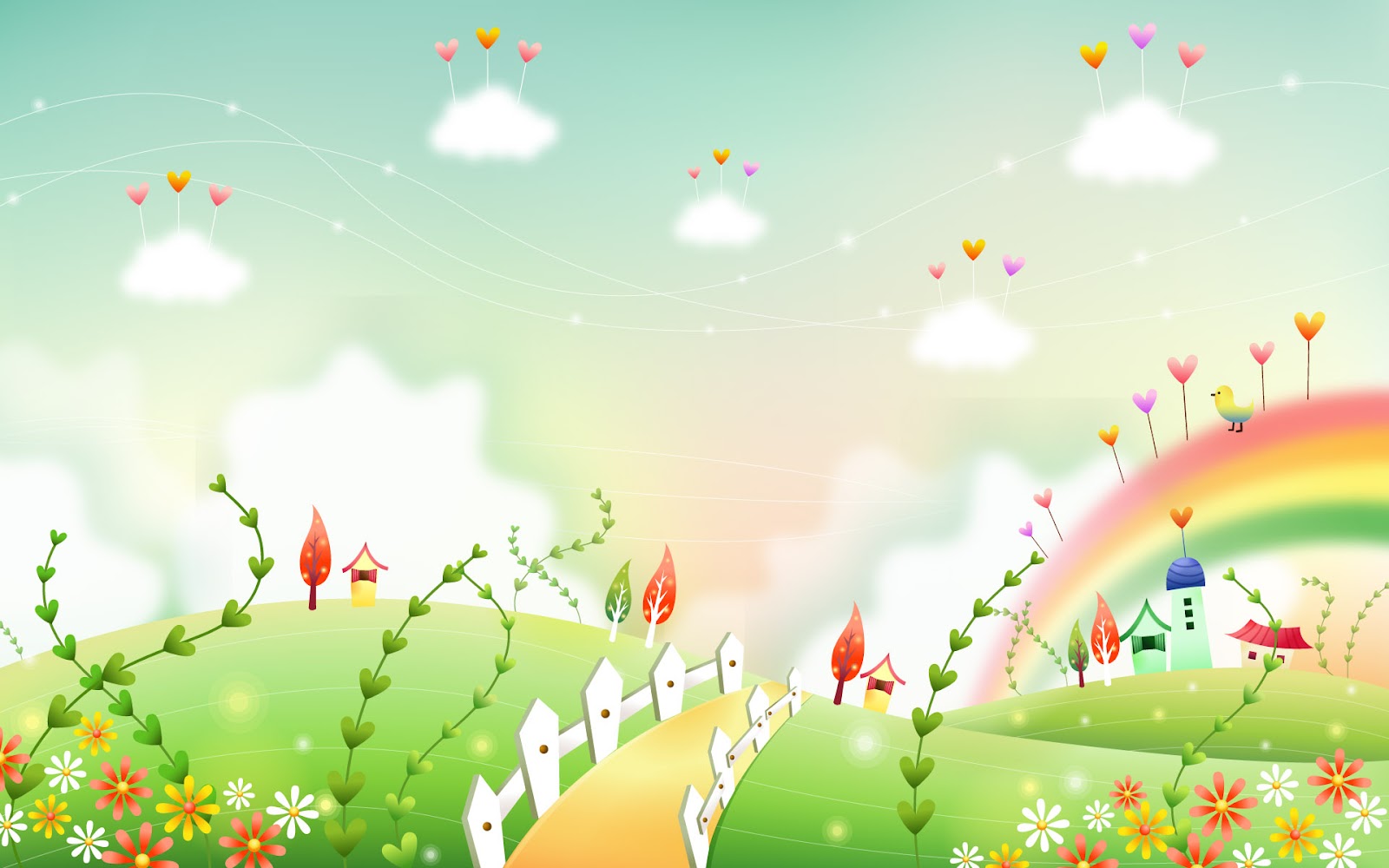 UBND QUẬn LONG BIÊN 
TRƯỜNG MẦM NON GIA THƯỢNG
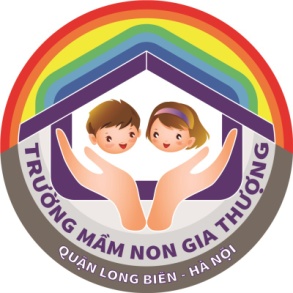 HOẠT ĐỘNG ÂM NHẠC
Chủ đề: Phương tiện giao thông
                Đề tài: Dạy hát: “ Em đi qua ngã tư đường phố”
	Nghe hát: “Đường em đi”
	Trò chơi: Đèn xanh đèn đỏ
Đối tượng: 3-4 tuổi
Người dạy:Hoàng Thị Thúy An
Dạy hát:
 Em đi qua ngã tư đường phố
Nghe hát:
Đường em đi
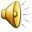 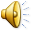 Trò chơi:
 Đèn xanh đèn đỏ
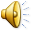 KẾT THÚC